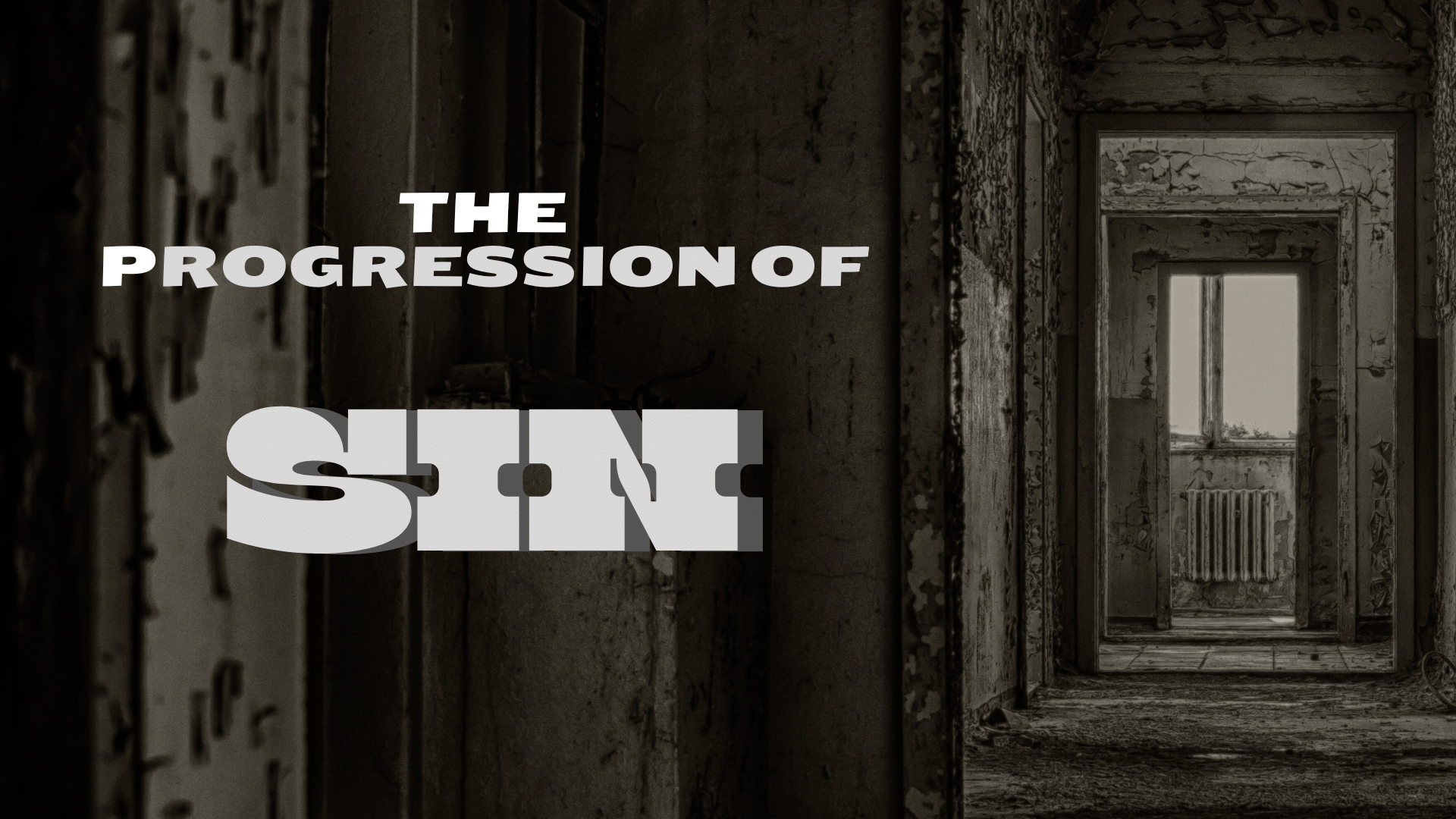 [Speaker Notes: The Progression of Sin
(Note:  Original material from Joe Price's article, January 4, 2004 The Spirit's Sword)

INTRODUCTION
In Romans 1, Paul describes the progression of sin among the Gentiles
This sin put them under the wrath of God as sin always does!
Sin increases to more ungodliness unless it is dealt with by true repentance.
2 Timothy 2:16  But shun profane and idle babblings, for they will increase to more ungodliness.
God gives us the means of knowing and obeying Him by revealing Himself through His word of truth
Romans 1:16-17  For I am not ashamed of the gospel of Christ, for it is the power of God to salvation for everyone who believes, for the Jew first and also for the Greek.  (17)  For in it the righteousness of God is revealed from faith to faith; as it is written, "THE JUST SHALL LIVE BY FAITH."
The destructive nature of sin takes hold because a man chooses not to acknowledge God and His will
The Gentiles in Romans 1 serve as a sobering reminder to us of how progressively destructive sin is.  We will examine this text as we go through our lesson.]
1.People choose to disregard God, and to live in unrighteousness.Romans 1:18-20Hosea 4:6
[Speaker Notes: DISCUSSION
People choose to disregard God and to live in unrighteousness.
As a result, sin begins to occupy a prominent place in our lives
Romans 1:18-20  For the wrath of God is revealed from heaven against all ungodliness and unrighteousness of men, who suppress the truth in unrighteousness,  (19)  because what may be known of God is manifest in them, for God has shown it to them.  (20)  For since the creation of the world His invisible attributes are clearly seen, being understood by the things that are made, even His eternal power and Godhead, so that they are without excuse,
Understand, this is a willful choice.  There is no excuse!
Hosea 4:6  My people are destroyed for lack of knowledge. Because you have rejected knowledge, I also will reject you from being priest for Me; Because you have forgotten the law of your God, I also will forget your children.]
2.The sinner stops worshiping God and giving Him thanks.Romans 1:21
[Speaker Notes: The sinner stops worshipping God, and giving Him thanks.
His foolish heart only produces futile thoughts about life.
Romans 1:21  because, although they knew God, they did not glorify Him as God, nor were thankful, but became futile in their thoughts, and their foolish hearts were darkened.
Darkened - Used metaphorically of a lack of light for the eyes, understanding or mind
Man's thinking does not equate to the thoughts and wisdom of God!]
3.The sinner turns to human wisdom, invariably profaning God.Romans 1:22-23Hosea 4:12
[Speaker Notes: Once God's will is rejected, the sinner turns to Human wisdom
Invariably, this changes our understanding of the nature of God
Man becomes an idolater (worshipping God's creation rather than God)
Romans 1:22-23  Professing to be wise, they became fools,  (23)  and changed the glory of the incorruptible God into an image made like corruptible man—and birds and four-footed animals and creeping things.
Idolatry constitutes full unfaithfulness to the one true God of heaven
Hosea 4:12  My people ask counsel from their wooden idols, And their staff informs them. For the spirit of harlotry has caused them to stray, And they have played the harlot against their God.]
4.Instead of following the truth, he follows his own lying lust.Romans 1:24-251 Peter 4:3-4
[Speaker Notes: Instead of following the truth of God, the sinner begins to think for himself, and be guided by his own desires.
He is deceived by his own lusts and continues to progress in his sin.
Romans 1:24-25  Therefore God also gave them up to uncleanness, in the lusts of their hearts, to dishonor their bodies among themselves,  (25)  who exchanged the truth of God for the lie, and worshiped and served the creature rather than the Creator, who is blessed forever. Amen.
As sin progresses, it takes more and more to be satisfied, leading to further sin. Our society mirrors this, as these two verses for the first time hint at moral perversions as a sign of degradation and the progression of sinfulness.
1 Peter 4:3-4  For we have spent enough of our past lifetime in doing the will of the Gentiles—when we walked in lewdness, lusts, drunkenness, revelries, drinking parties, and abominable idolatries.  (4)  In regard to these, they think it strange that you do not run with them in the same flood of dissipation, speaking evil of you.]
5.Sin continues to consume the sinner, leading to defilement.Romans 1:26-28Genesis 1:27-28
[Speaker Notes: LUSTFUL PASSIONS LEAD TO FULL DEFILEMENT, EVEN TO THE POINT OF DEFENDING THAT WHICH IS UNNATURAL
In this, Paul makes a special reference to lesbiansim and Homosexuality
The curious thing is that men defend such as being nature.  Sex is primarily for procreation, and so this is definitionally untrue.
Today we are asked to believe in multiple genders, gender fluidity, and the need to "protect our children" by allowing them gender reassignment surgeries!  This is a strong indication of rampant depravity and evil!
Romans 1:26-28  For this reason God gave them up to vile passions. For even their women exchanged the natural use for what is against nature.  (27)  Likewise also the men, leaving the natural use of the woman, burned in their lust for one another, men with men committing what is shameful, and receiving in themselves the penalty of their error which was due.  (28)  And even as they did not like to retain God in their knowledge, God gave them over to a debased mind, to do those things which are not fitting;
There are only two genders (sexes), created by God (DNA) for replenishing the earth!
Genesis 1:27-28  So God created man in His own image; in the image of God He created him; male and female He created them.  (28)  Then God blessed them, and God said to them, "Be fruitful and multiply; fill the earth and subdue it; have dominion over the fish of the sea, over the birds of the air, and over every living thing that moves on the earth."]
6.The sinner completely and willfully forgets God, increasing his evil.Romans 1:28-31
[Speaker Notes: The sinner willfully and completely forgets God, and so his life is filled with more and more ungodliness.
Romans 1:28-31  And even as they refused to have God in their knowledge, God gave them up unto a reprobate mind, to do those things which are not fitting;  (29)  being filled with all unrighteousness, wickedness, covetousness, maliciousness; full of envy, murder, strife, deceit, malignity; whisperers,  (30)  backbiters, hateful to God, insolent, haughty, boastful, inventors of evil things, disobedient to parents,  (31)  without understanding, covenant-breakers, without natural affection, unmerciful:
Moral sins indicate a reprobate mind.  When the limits are removed, liscentiousness becomes the norm.  This is why sin is prolific in our culture: lack of respect for authority, lack of respect for one another, a sense that if I want to do it, I have a right.  Liberty trumps any responsibility!]
7.The person who lives in sin instead of repenting of it is worthy of death!Romans 1:321 John 3:3-10
[Speaker Notes: The person who lives in sin rather than repenting of it is worthy of death!
Romans 1:32  who, knowing the ordinance of God, that they that practise such things are worthy of death, not only do the same, but also consent with them that practise them.
Do note that God condemns both the practice, and sympathy with the sin!
(Politician is depraved who states, I personally am against abortion, but support the right)
Our moral:  Sin is antithetical to living as a Christian!
1 John 3:3-10  And every one that hath this hope set on him purifieth himself, even as he is pure.  (4)  Every one that doeth sin doeth also lawlessness; and sin is lawlessness.  (5)  And ye know that he was manifested to take away sins; and in him is no sin.  (6)  Whosoever abideth in him sinneth not: whosoever sinneth hath not seen him, neither knoweth him.  (7)  My little children, let no man lead you astray: he that doeth righteousness is righteous, even as he is righteous:  (8)  he that doeth sin is of the devil; for the devil sinneth from the beginning. To this end was the Son of God manifested, that he might destroy the works of the devil.  (9)  Whosoever is begotten of God doeth no sin, because his seed abideth in him: and he cannot sin, because he is begotten of God.  (10)  In this the children of God are manifest, and the children of th
It is too dangerous to dabble in sin!
Remember, sin brings the wrath of God!
Do not let sin destroy your Soul!e devil: whosoever doeth not righteousness is not of God, neither he that loveth not his brother.]